Tudor Explorers
3
2
1
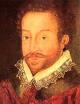 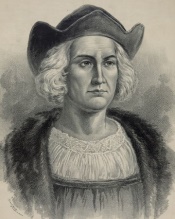 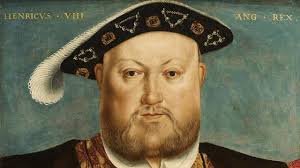 500 years ago, the world was a very different place. We were 
only just realising that America existed and had no idea about 
Australia. England and Scotland were two separate kingdoms, 
each with their own royal family. 
The Tudors were a Welsh/English family that reigned England
 and Wales from 1485-1603 – meaning they reigned for 118 
years!  During their reign, they encouraged new religious ideas and overseas exploration.
1. Who was Henry VIII ?
He was King of England from 1509 until his death in 1547. He was the second Tudor monarch, succeeding his father Henry VII.
2. Who was Christopher Columbus?
He was the explorer who is credited for discovering America after a long voyage at sea. His discoveries and expeditions led to a period of exploration and discoveries of many countries around the world.
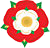 3. Who was Sir Francis Drake?
He was the first Englishman to sail around the world, which he did (1577 - 1580) in his ship The Golden Hinde. He was a brave sailor, adventurer and navigator. Drake was as famous in his own lifetime as David Beckham is today.
Tudor timeline of events   (1485 – 1603)
What was it like living during the Tudor times? 
Life had many problems. Towns were becoming overcrowded, roads 
were muddy tracks and travelling was difficult.  The overcrowding 
caused danger from fire and disease like the plague. 

What did the Tudors do for Britain? 
During 118 years of Tudor rule, England became richer than ever before. As
the country became wealthier, towns grew, beautiful houses were 
built and schools and colleges were set up.  Arts and crafts flourished too 
and England became home to great painters, writers and musicians.

What impact has Tudor exploration had on our lives today?
More trade with different countries             Discovery of tobacco
Discovery of potatoes and maize               Better knowledge of the world
Colonising other countries                          More accurate maps
Better ship building                                     Vocabulary/language
Better navigation